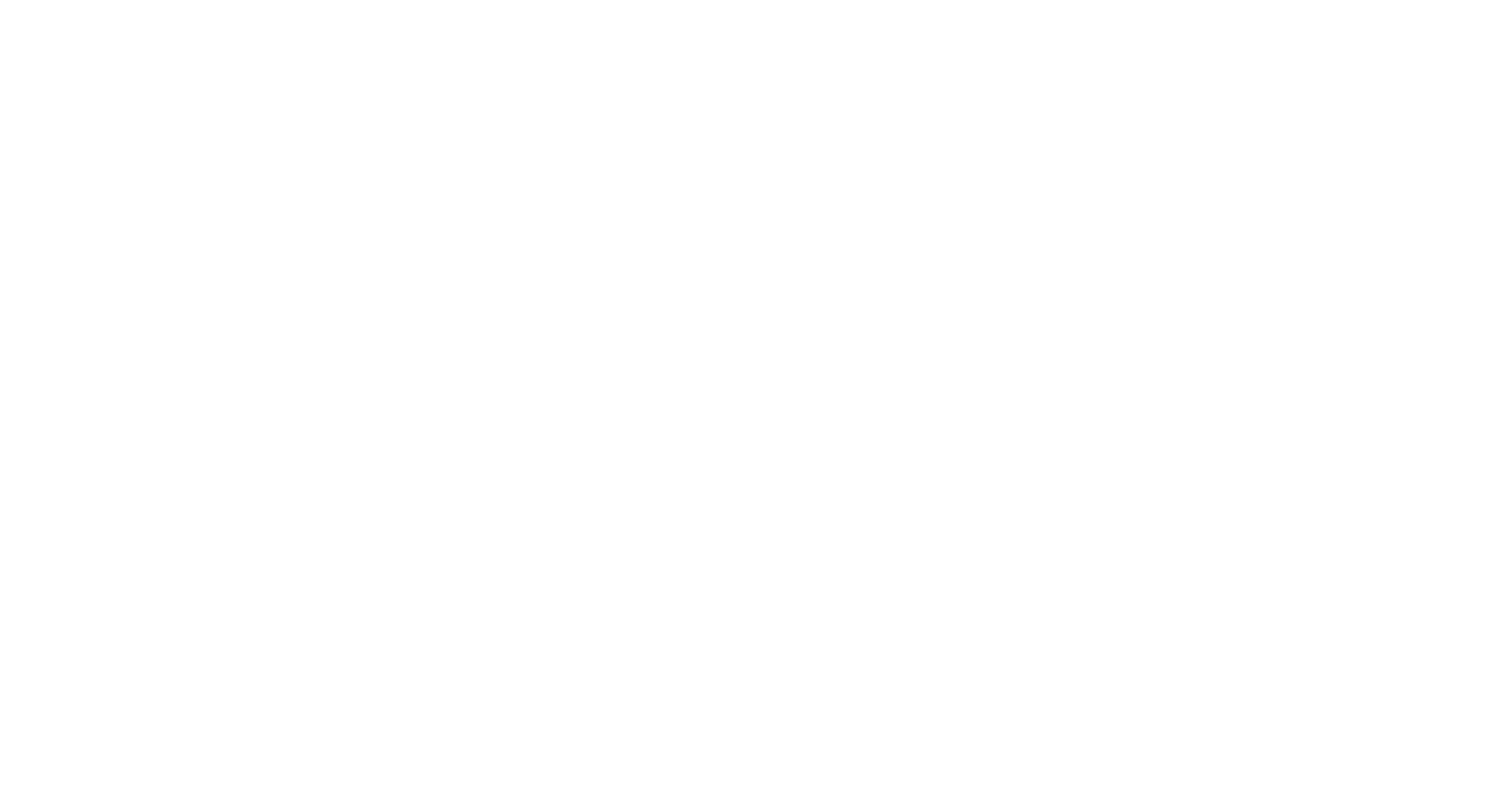 Welkom
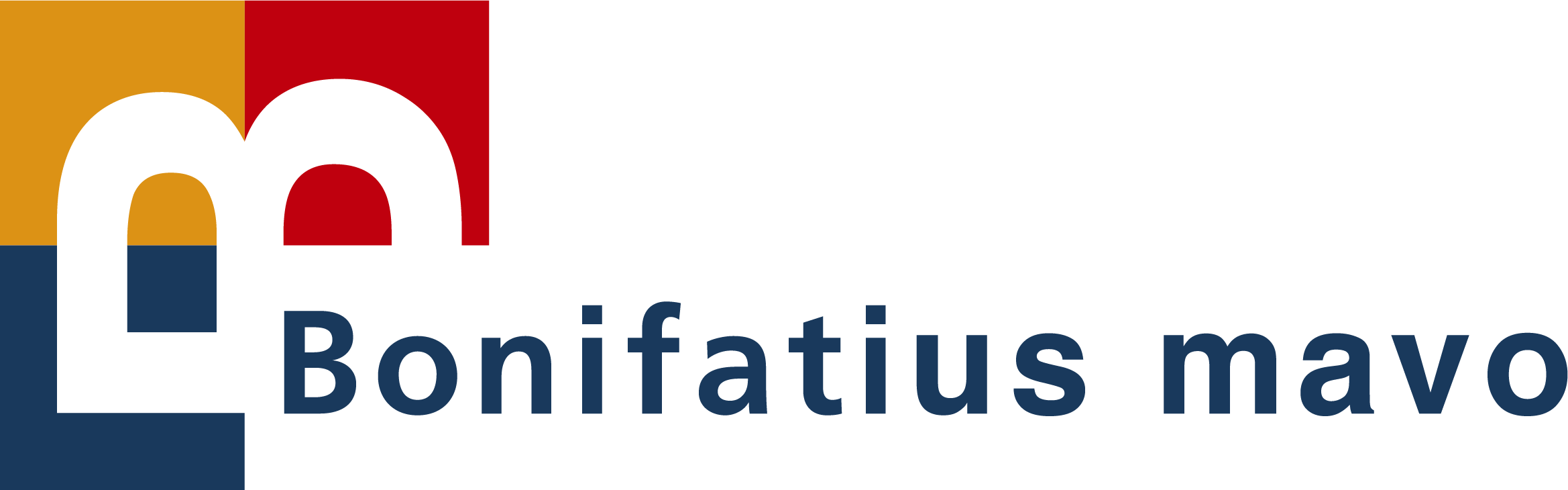 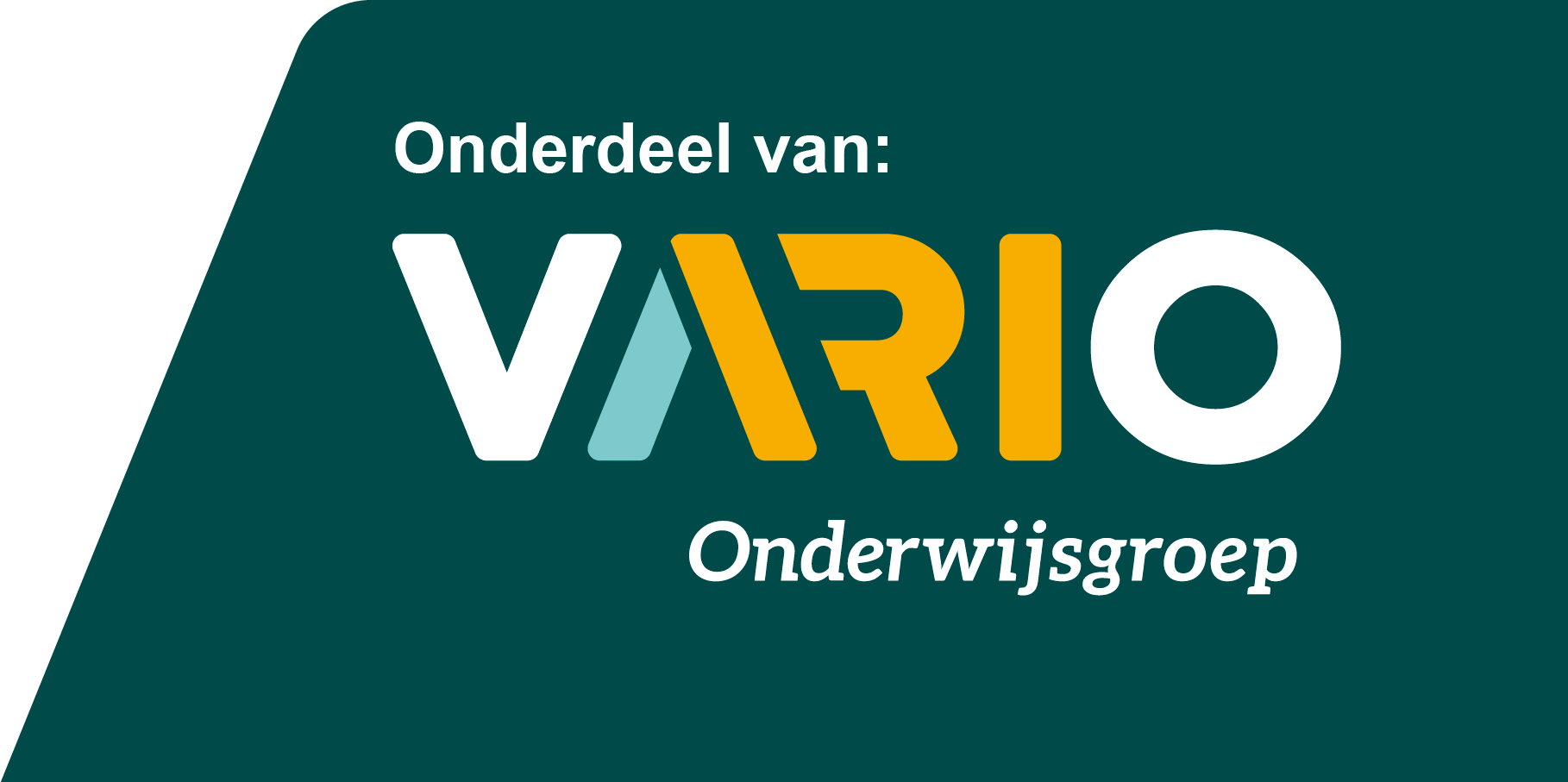 17-09-2024
Ouderavond klas 4
1
Schooljaar 2024-2025
Onderdeel 
van VariO
Ouderavond klas 4
Ouderavond leerjaar 4
Welkom
Ouderavond klas 4
Programma
Opening
Magister
Beschikbaarheid leerlingen
Maatschappijleer
MAS
Lezen
LOB
PTA
Oranje en reparatiedagen
Ouderbijdrage
Kennismaken met de mentor
17-09-2024
Ouderavond klas 4
4
Opening
17-09-2024
Ouderavond klas 4
5
Magister
Ouderaccount 
Ouderavonden 
Contact tussen docent en leerling
Contact docent en ouder(s)/verzorger(s)
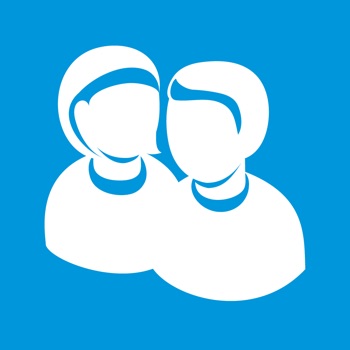 Ouderavond klas 4
Magister
Ziek melden (elke dag doorgeven, mag ook telefonisch) 
Arts/fysio
Familieomstandigheden
Tandars/orthodontist
Ziekenhuisopname

Andere verlofaanvragen mailen naar absent@bonifatius.nl
Ouderavond klas 4
Beschikbaarheid leerlingen
Leerlingen zijn op schooldagen beschikbaar van 8.00 uur t/m 17.00 uur
17-09-2024
Ouderavond klas 4
8
Boni Big Five
In de school en op de gangen is het rustig

We hebben respect voor elkaar 

We zien en horen geen telefoons, oortjes of smartwatches

We komen voorbereid op school

We blijven in verbinding met elkaar, ouder/leerling/school
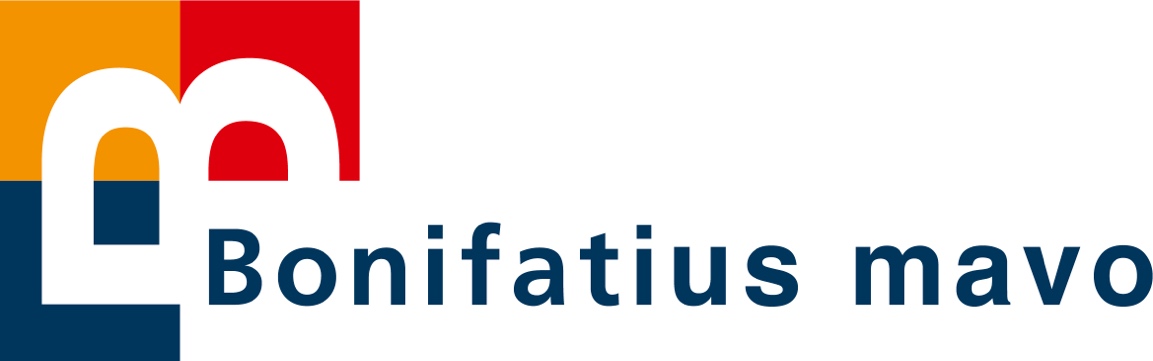 Maatschappelijke stage (MaS)
15 uur stage bij een non-profit organisatie
Uren mogen verdeeld worden over meerdere stages
Startcontract voor inleveren (ondertekend door ouder(s)/verzorger(s))
Voorbeelden: helpen in de kerk, helpen op een kinderboerderij of training geven bij een vereniging (niet commercieel)

MR, GMR of leerlingenraad mag ook

Leerlingen LO2 moeten 20 uren LO2 stage lopen en kunnen dit combineren met MaS
Wat leveren de leerlingen in op school?
Per stage 3 formulieren (1 maal start + 2 maal evaluatie)
Tweemaal een evaluatieformulier (1. door de leerling ingevuld 1. door de begeleider ingevuld.)
Is het voldoende dan is het afgerond. 

Let op! Voor 12 november moet de stage zijn gestart en voor de kerstvakantie afgerond. Eerder af is beter.
Ouderavond klas 3
Maatschappelijke stage (MaS)
Formulieren inleveren op school bij mevrouw Mulder.

Klas 3: Mevrouw Mulder e.mulder@bonifatius.nl
Klas 4: Mevrouw Kaspers t.kaspers@bonifatius.nl

Voor vragen kunt u ook bij hen terecht
17-09-2024
Ouderavond klas 3
11
Maatschappijleer
3 schriftelijke toetsen gepland in het jaar (17 oktober). 
1 praktische opdracht 
1 herkansing mogelijk
Ronden we af voor het centraal examen
Compensatie punt

M.zijverden@bonifatius.nl
17-09-2024
Ouderavond klas 4
12
Subsidie basisvaardigheden
Veel aandacht voor leesvaardigheid
Leesuur
Eigen bibliotheek (open voor de herfstvakantie)
De Boni leest!
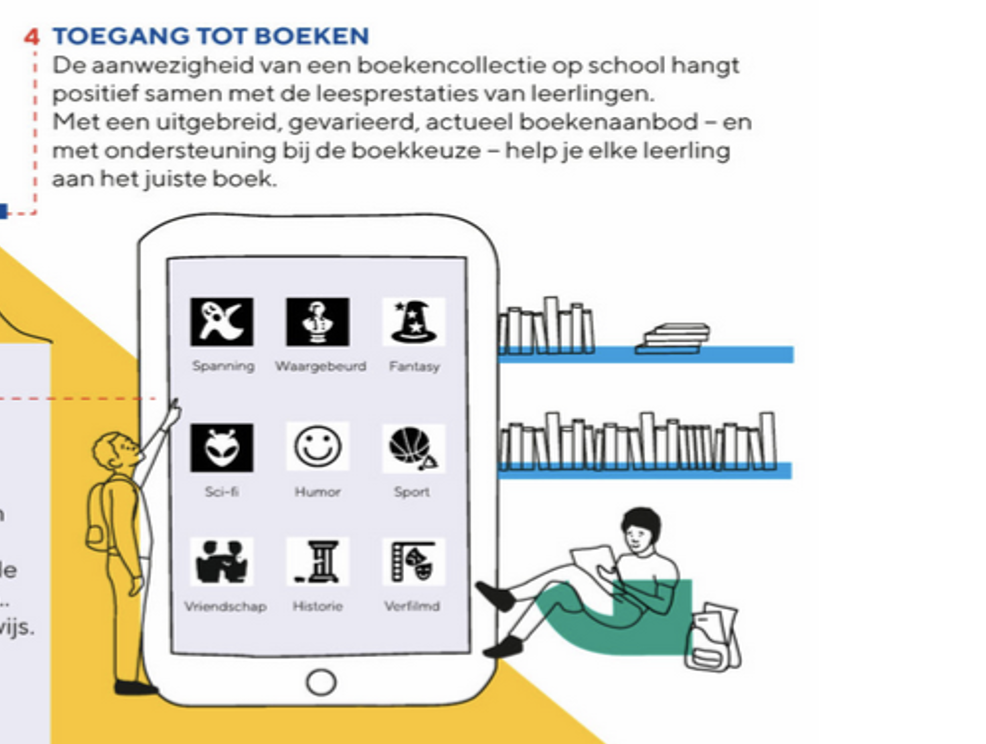 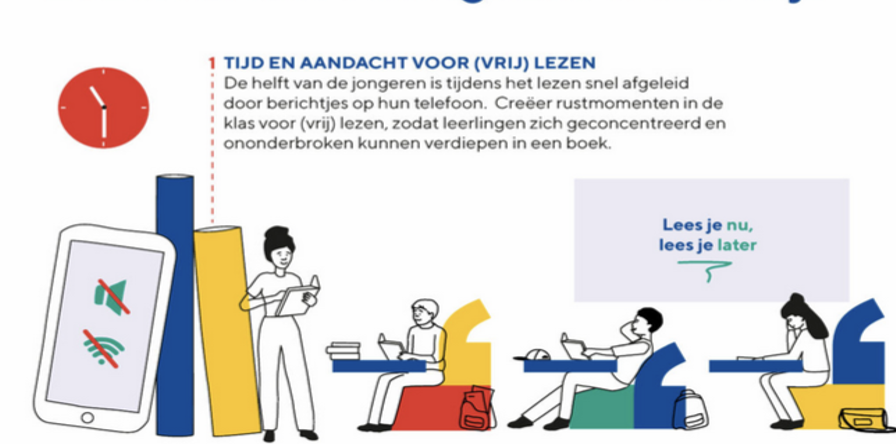 [Speaker Notes: Infographic Stichting Lezen]
Informatie over het abonnement
Leerlingabonnementen zijn boetevrij
Als een boek zoek raakt, moet het wel vergoed worden
Jeugdabonnementen kunnen leerlingen aanhouden (zijn niet boetevrij)
Leerlingen kunnen ook gebruik maken van de online bibliotheek
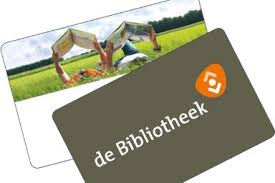 Driehoeksgesprek
Aandacht voor lezen thuis
In gesprek met de ’zwakke lezers’ wat kunnen we extra voor jullie doen?
Kaarten
Gele kaart
Oranje kaart 
Blauwe kaart
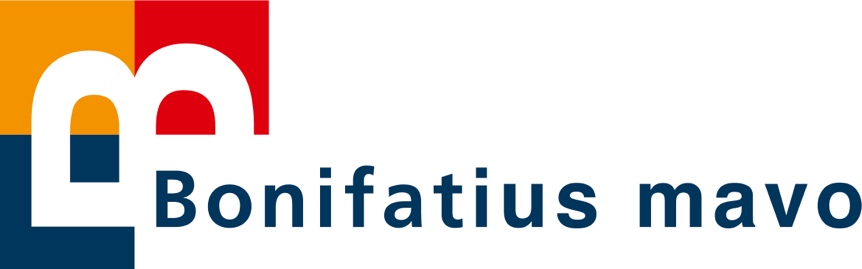 LOB (Doorstroom havo)
Graag melden bij mevrouw van Unen – decaana.vanunen@bonifatius.nl
In loop van het jaar bijspijkermomenten voor Engels, Duits en wiskunde
Voor afspraken beschikbaar op dinsdag en
 donderdag tegenover lokaal 16
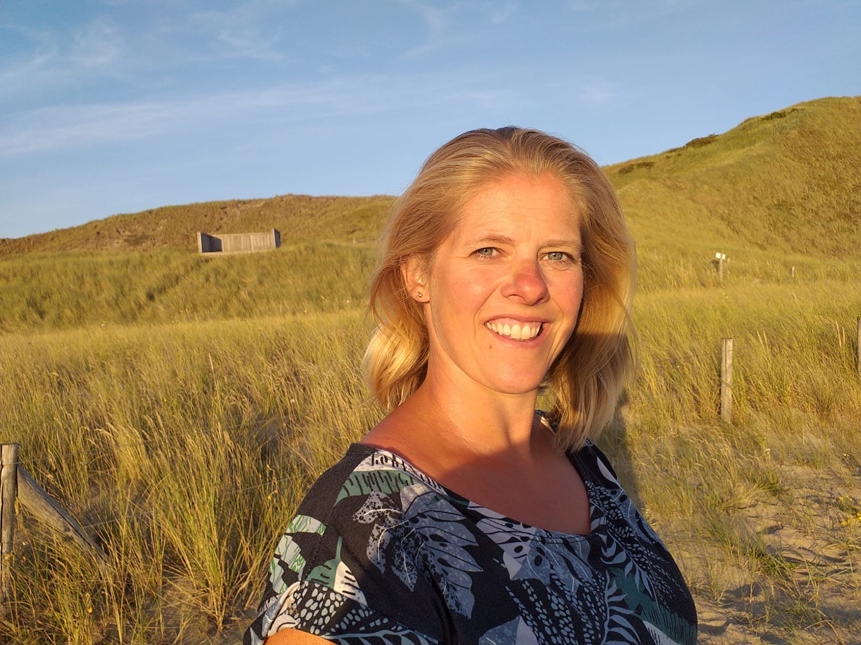 Ouderavond klas 4
LOB (vervolg opleiding)
Open dagen worden via de website bekend gemaakt
Het bezoeken van een open dagen is een verplicht PTA onderdeel
Aanmelden mbo voor 1 april 2025
Inschrijven mbo kan al vanaf 1-10-2024
Opleiding die een beperkt aantal plekken hebben z.s.m.
Qompas (loopbaandossier) & Paspoort van Succes (voor intake MBO)
Ouderavond klas 4
PTA (programma toetsing en afsluiting)
PTA-regelement op onze website onder het kopje downloads
PTA is daar ook te vinden
Bezwaar maken is mogelijk, schriftelijk naar de examencommissie
Leerlingen krijgen uitleg over het PTA

Brigitte Koeneman examensecretaris
b.koeneman@bonifatius.nl
Ouderavond klas 4
Zorgcoördinator
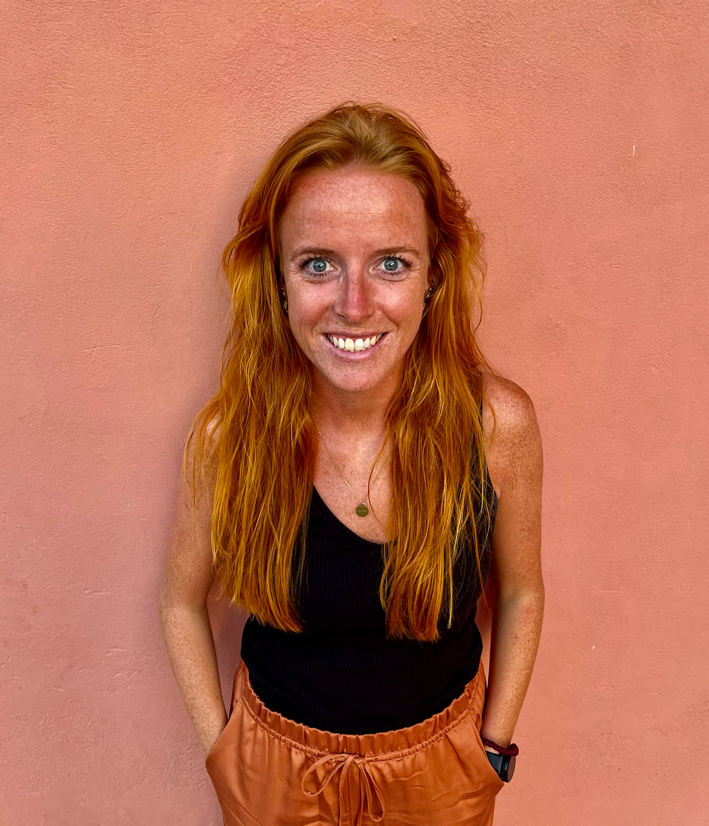 Sanne Schrijer​​
Dinsdag t/m vrijdag aanwezig ​​
Naast lokaal 19​​
s.schrijer@bonifatius.nl
Ouderavond klas 4
Jongerenwerkers  - Carrefour
Regelmatig op en rondom school te vinden
Organiseren van activiteiten i.s.m. met school

                    jongerenwerkcarrefour 

                   jongerenwerkcarrefour
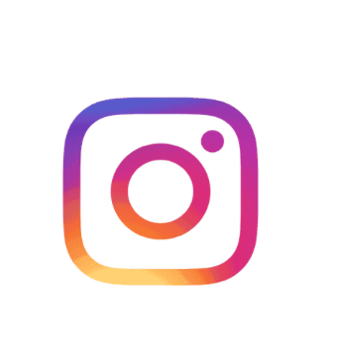 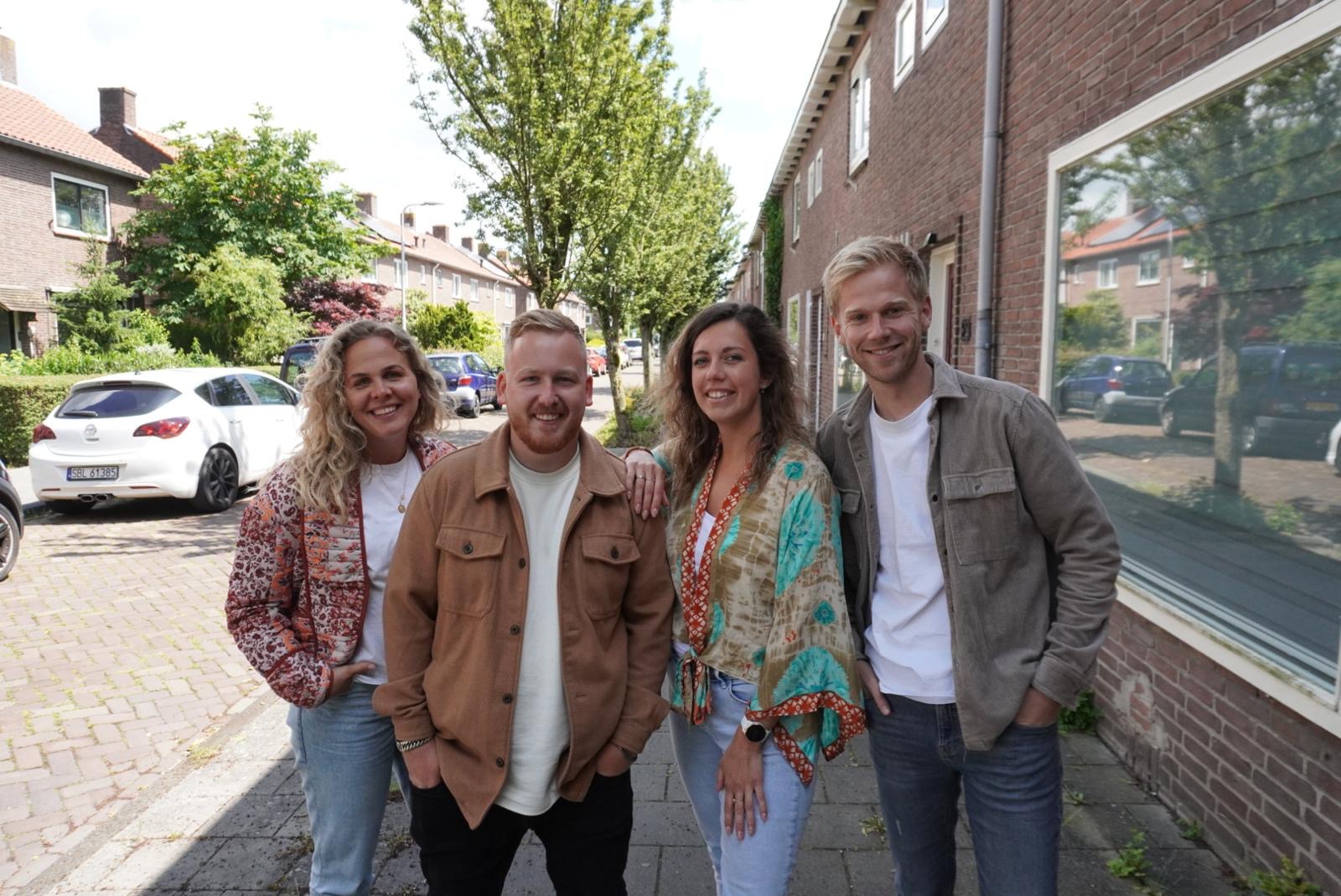 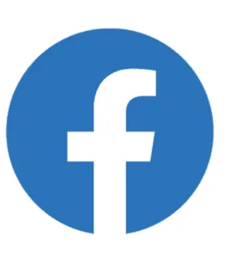 17-09-2024
Ouderavond klas 4
21
Schoolterrein  - rookvrij
Omgeving schoolterrein rookvrij
Convenant NadaNop
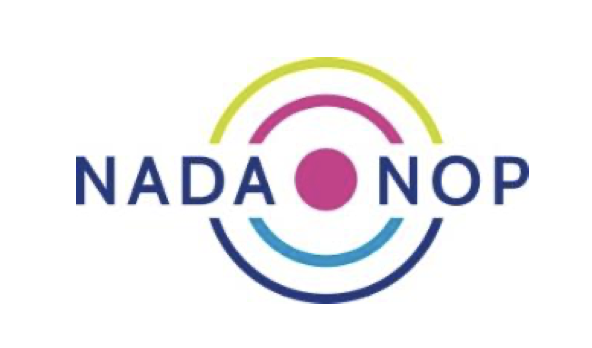 17-09-2024
Ouderavond klas 4
22
Oranje en reparatiedagen
Dit jaar zijn er weer oranje dagen maar wordt er op deze dag een 30-minuten rooster gedraaid.

Reparatiemomenten. Is gepland op de op dagen dat er leerlingbespreking is en is bedoeld om achterstanden weg te werken.

10 april laatste dag voor toetsen.

Er volgt een overzicht van de studiedagen, oranjedagen etc. Dit krijgt u per brief.
17-09-2024
Ouderavond klas 3
23
Vertrouwenspersoon
Dit schooljaar zijn Klaas en Odette de interne vertrouwenspersonen voor de leerlingen, onderwijspersoneel en ouders.
Dit is te vinden op onderstaande link.
https://bonifatius.vario-onderwijsgroep.nl/vertrouwenspersonen/.
Ook is er een externe vertrouwenspersoon. 
Dat is Sandra Schrijver. Bereikbaar via e-mail: info@schrijveradvies.nl of telefoon 06-10283834
17-09-2024
Ouderavond klas 4
24
Vrijwillige ouderbijdrage
Schoolgids (pagina 41)
Projectweken
Diplomering
Sportdagen
Bezoek museum 

15% regel
17-09-2024
Ouderavond klas 4
25
Vragen?
Eerste aanspreekpunt is de mentor.

Reminder:Ouderavond 1 oktober in samenwerking met het Zuyderzee Lyceum en XTUUR met verschillende workshops. 
Leuk? Ik heb een puber thuis!
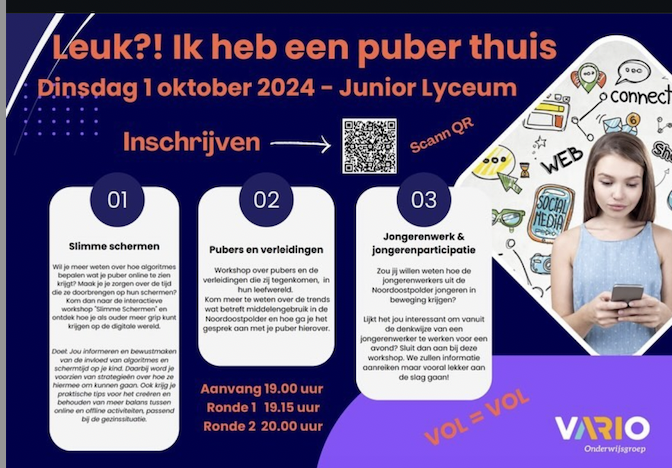 Ouderavond klas 4
Mentoren
Ouderavond klas 4
Bedankt 
voor uw 
aandacht!
WWW.BONIFATIUS.NL
Onderdeel 
van VariO
Ouderavond klas 4